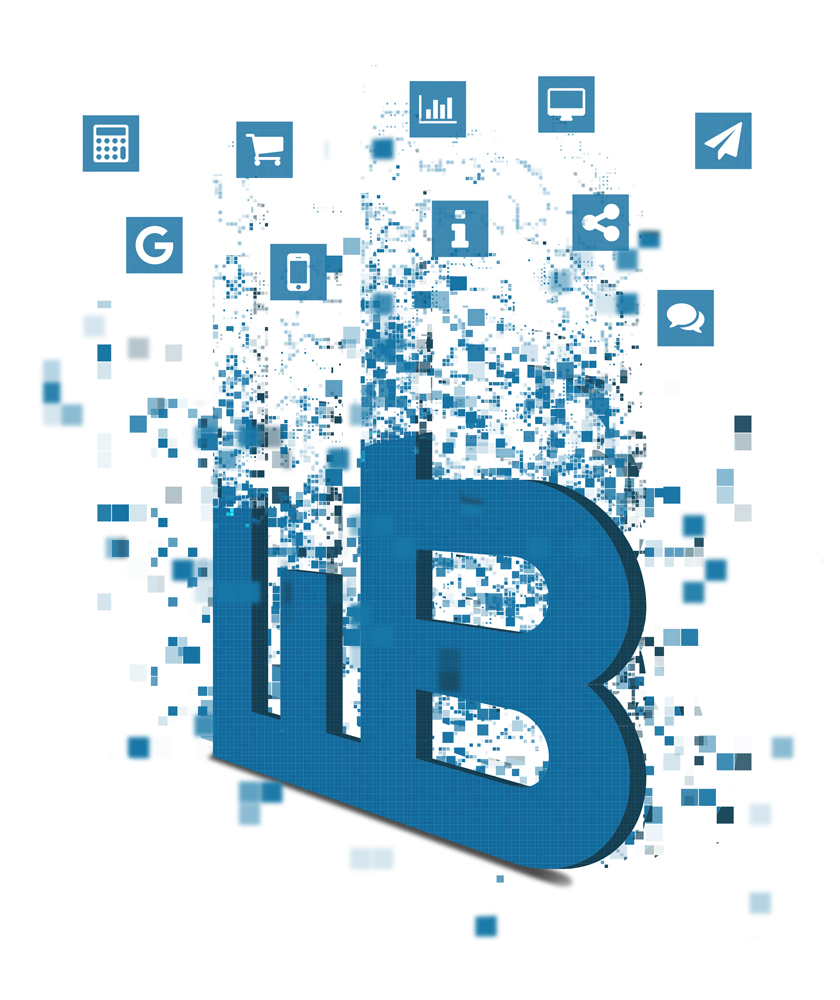 Web-Business
Controlling und Optimierung
Teil 4-2: Ertragscontrolling
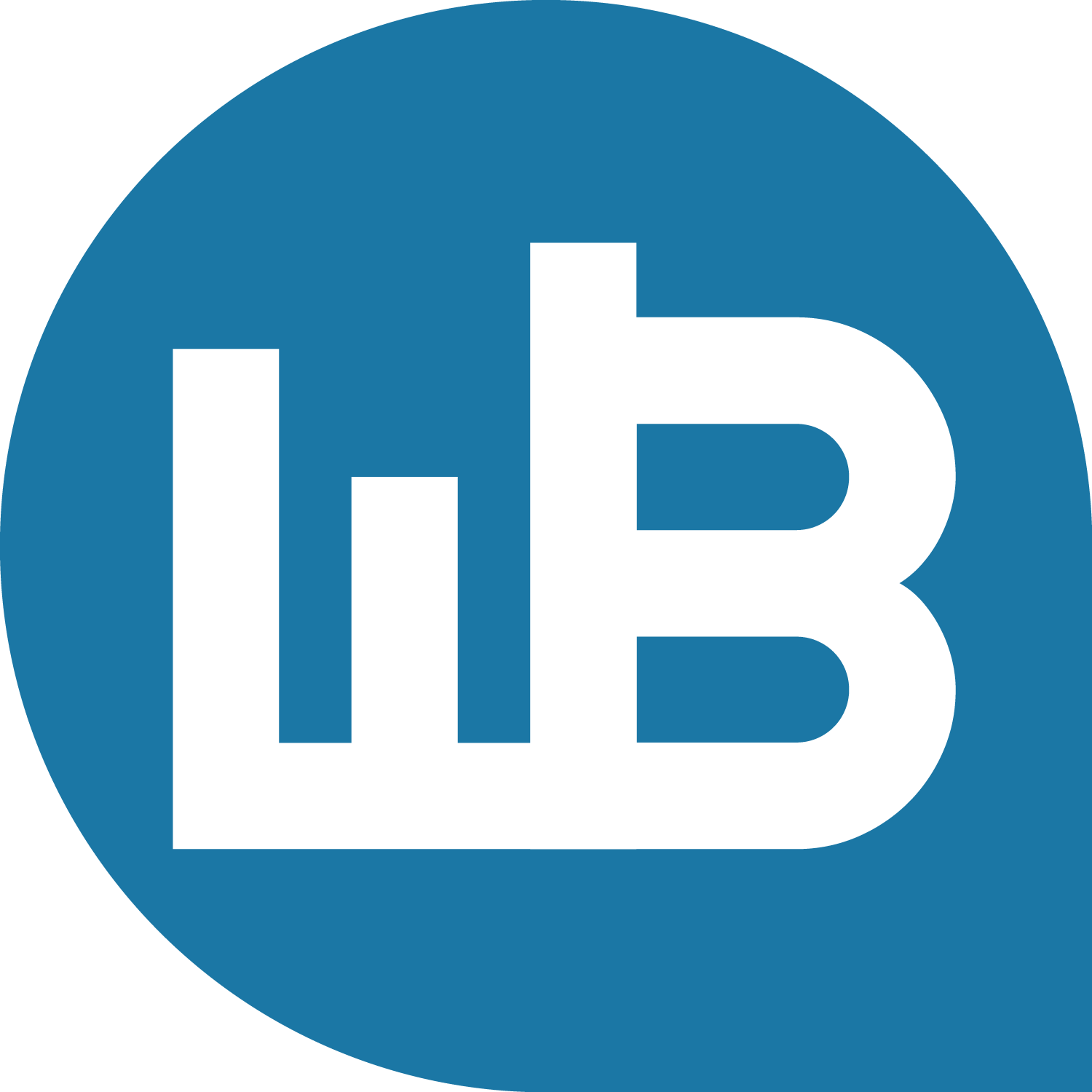 Controlling
1
Übersicht
Controlling als Analysewerkzeug
Kostenermittlung auf Konversionsstufen
Kampagnen nach Grenzgewinnen sortieren
Ganzheitlicher Report
Zusammenfassung
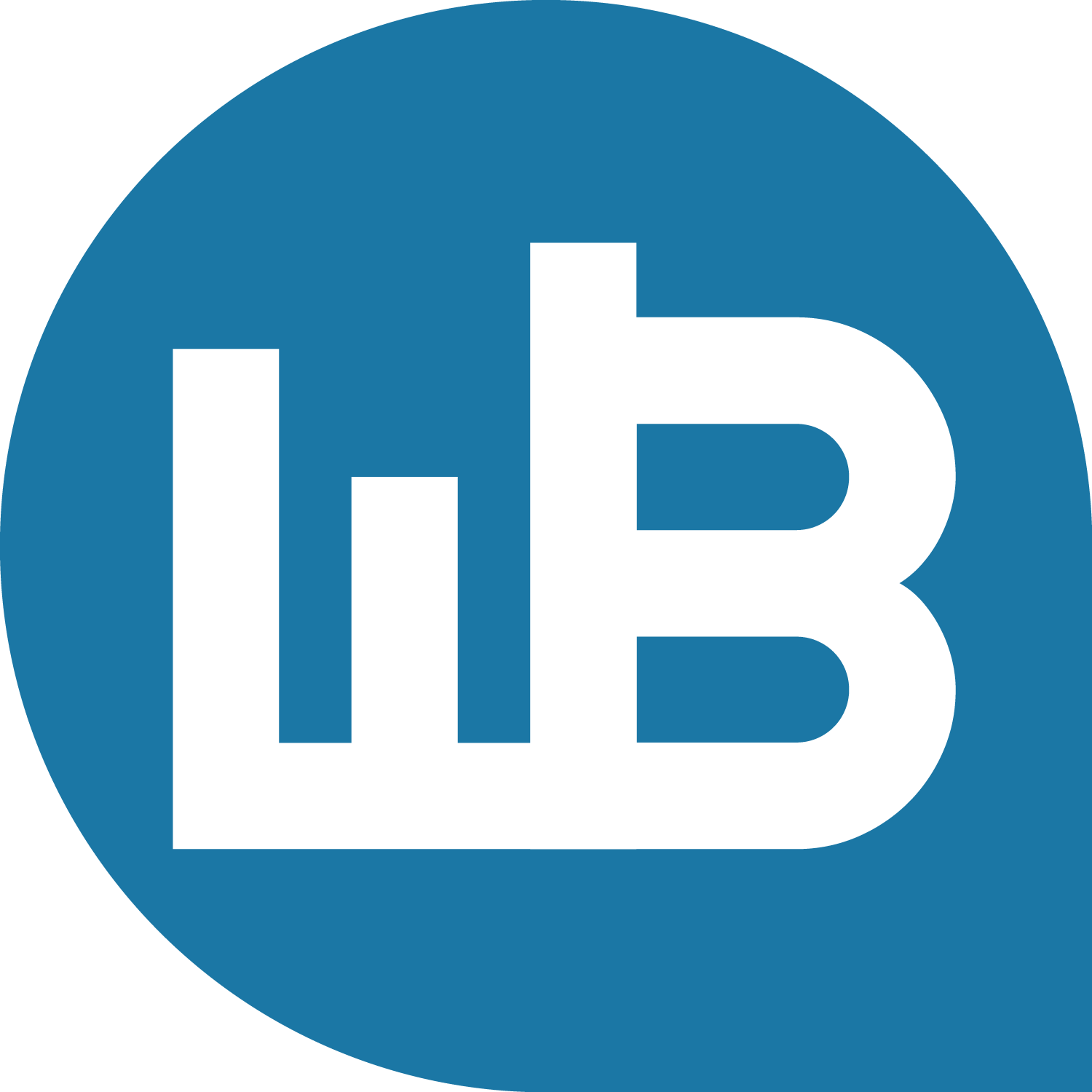 Controlling
2
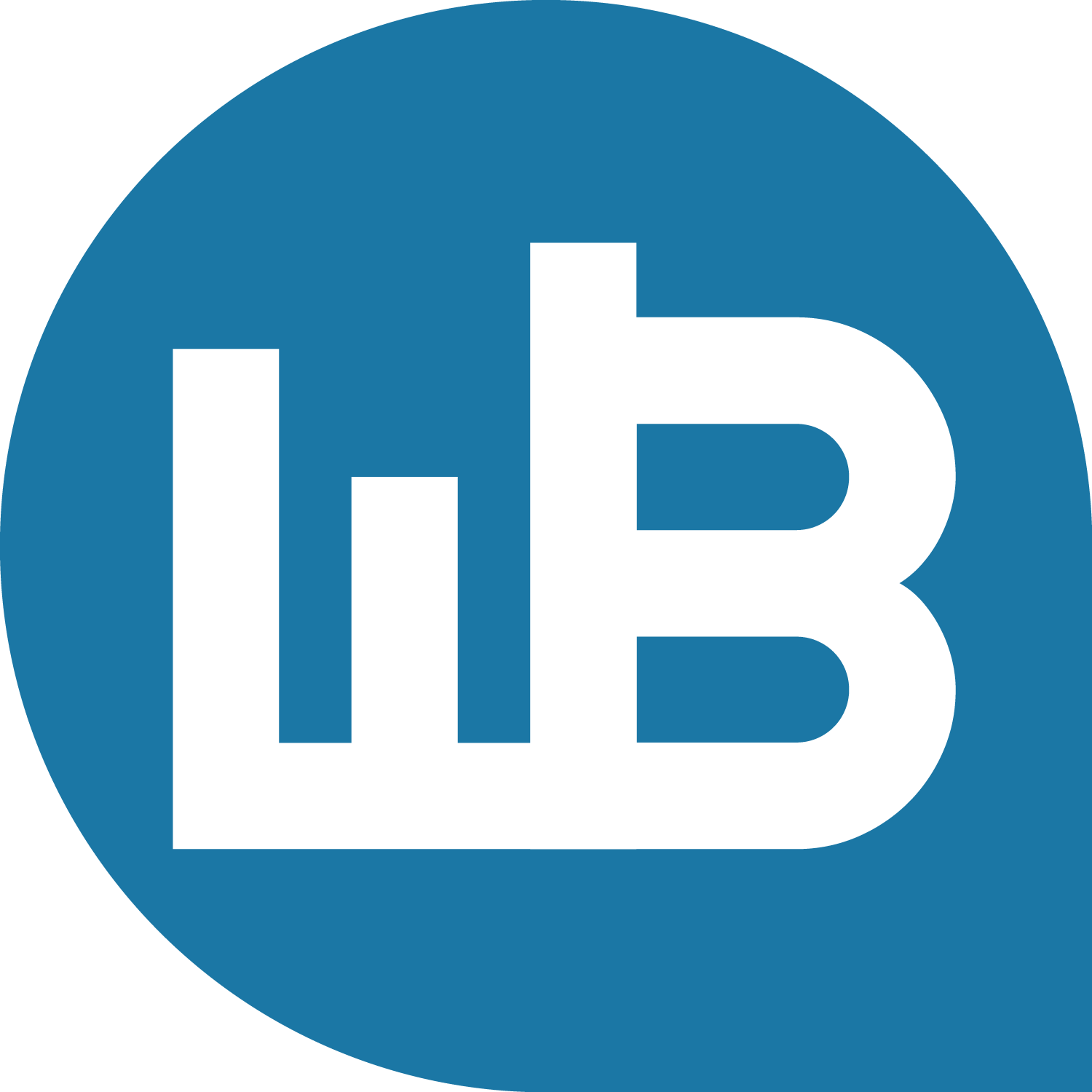 Controlling
3
ErgebnisorientierungControlling
Die Zielaktion steht im Zähler der Konversionskosten
Die Kosten stehen im Nenner
Kosten der Besucherquellen werden mit den Zielaktionen bewertet
Ausbau der besten Quellen
Verbessern schlechterer Quellen
Beenden verlusteinbringender Quellen
Fallbeispiel Zielaktion und Kosten
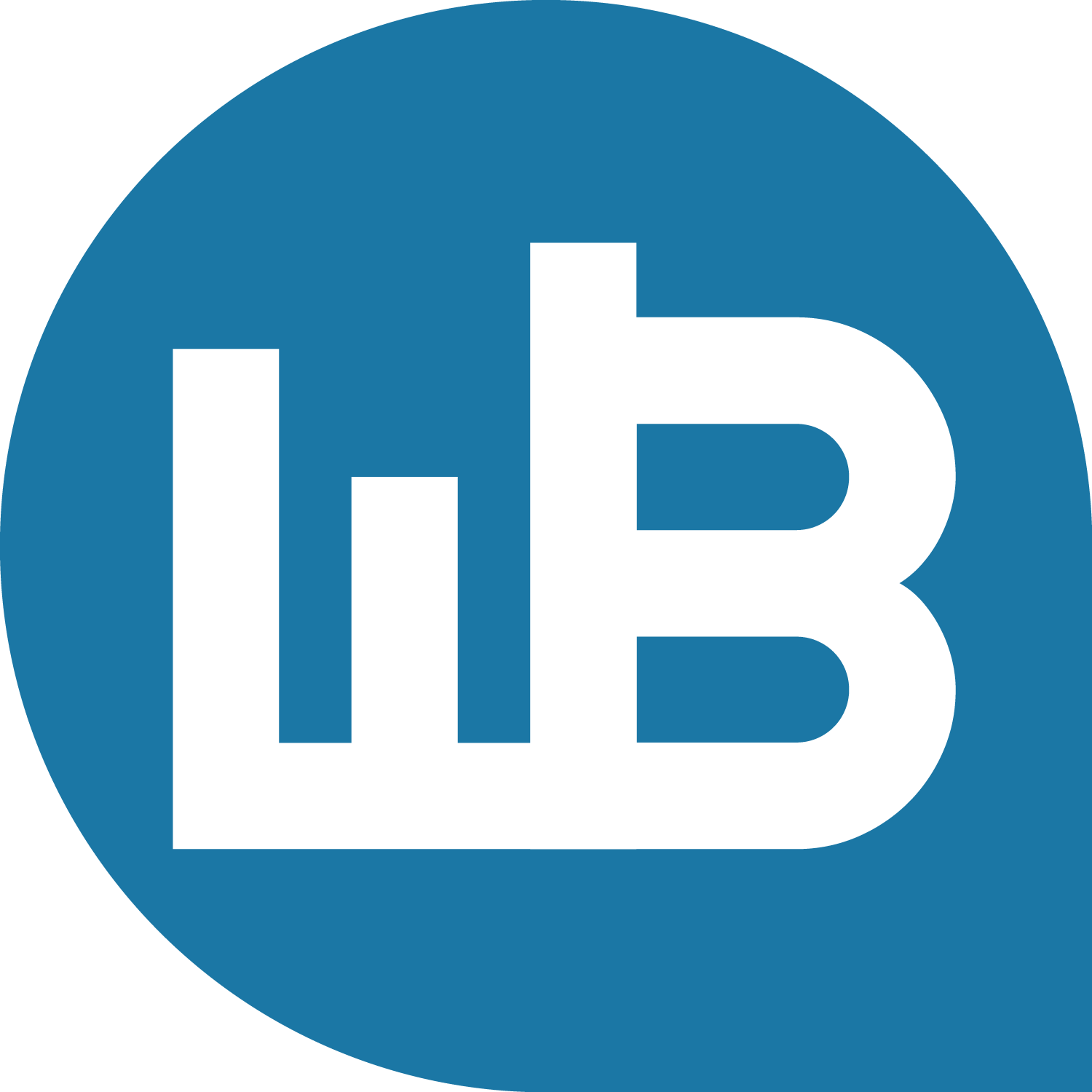 Virtuelle Produktion
4
Ads Kampagnen kumuliert Controlling
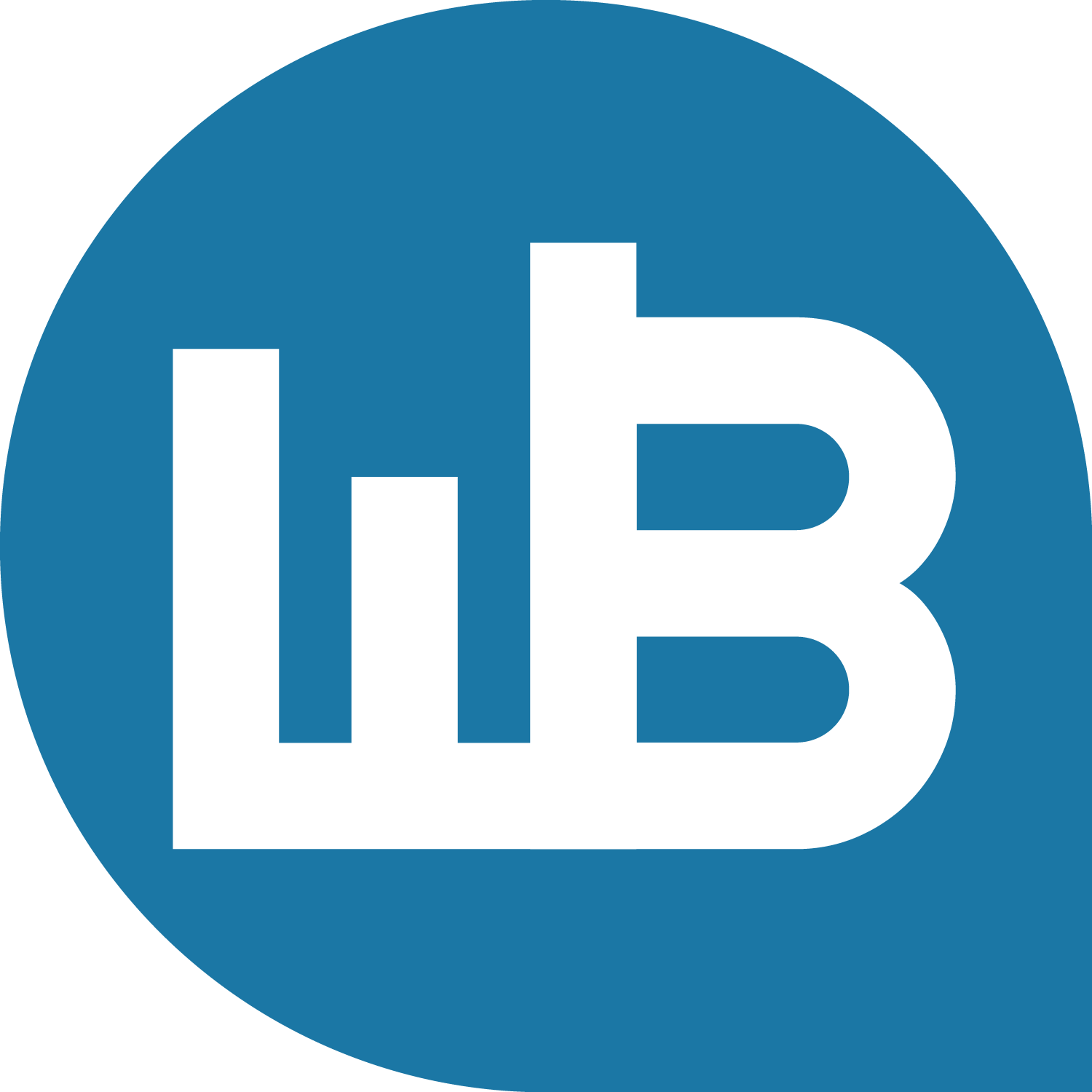 Controlling
5
[Speaker Notes: 5 Partielle Optimierung Menge.xls]
ErtragscontrollingControlling
Zur Verdeutlichung der Steigung wird die 1. Ableitung berechnet
Die Grenzkosten sind der jeweilige CPA (cost per action)
Der Grenzgewinn darf nicht Null werden
Der Schnittpunkt der Grenzwerte ist der Maximalgewinn
In der Detailanalyse werden den Kampagnen spezifische Erträge zugeordnet
Fallbeispiel Ertragsdaten
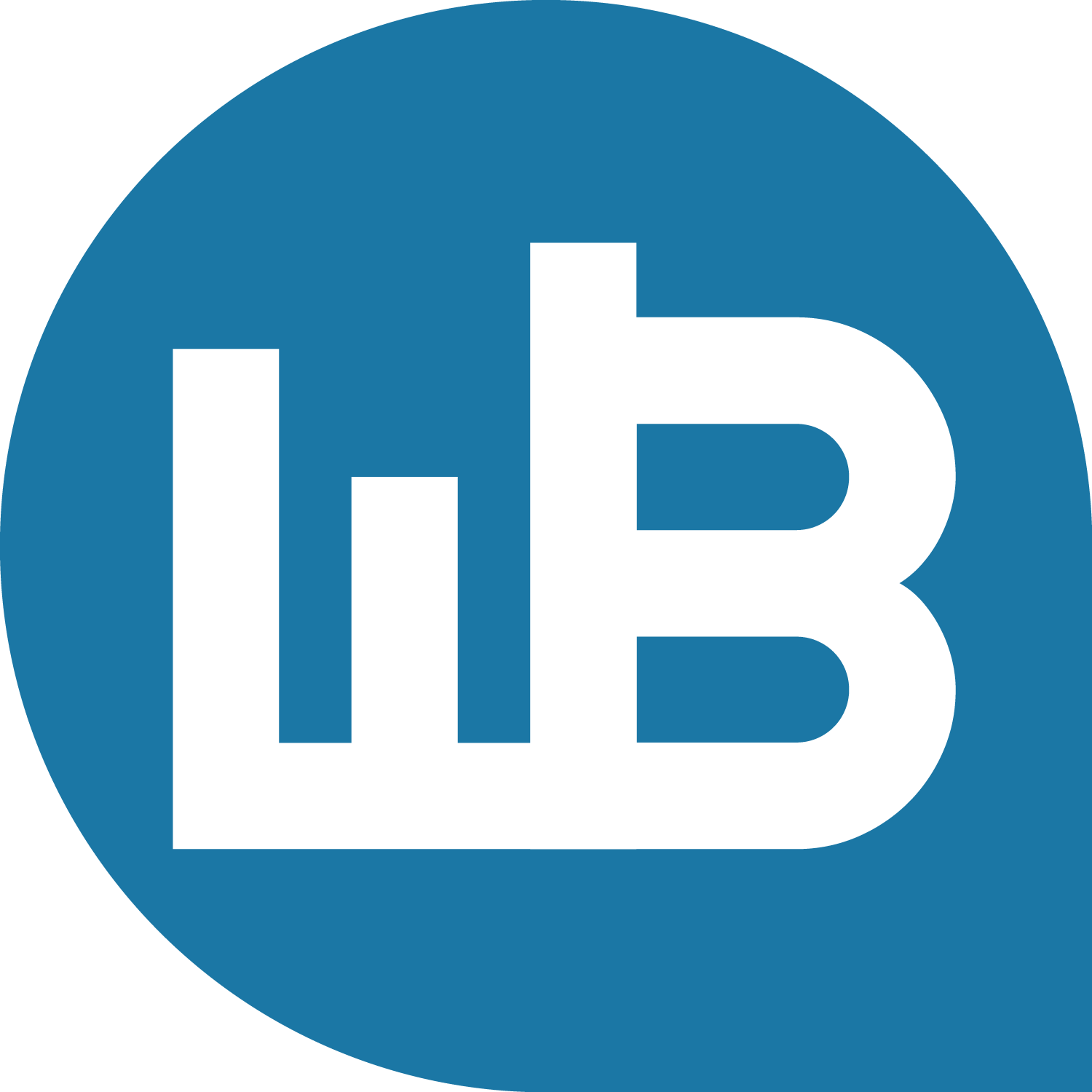 Virtuelle Produktion
6
ErtragscontrollingControlling
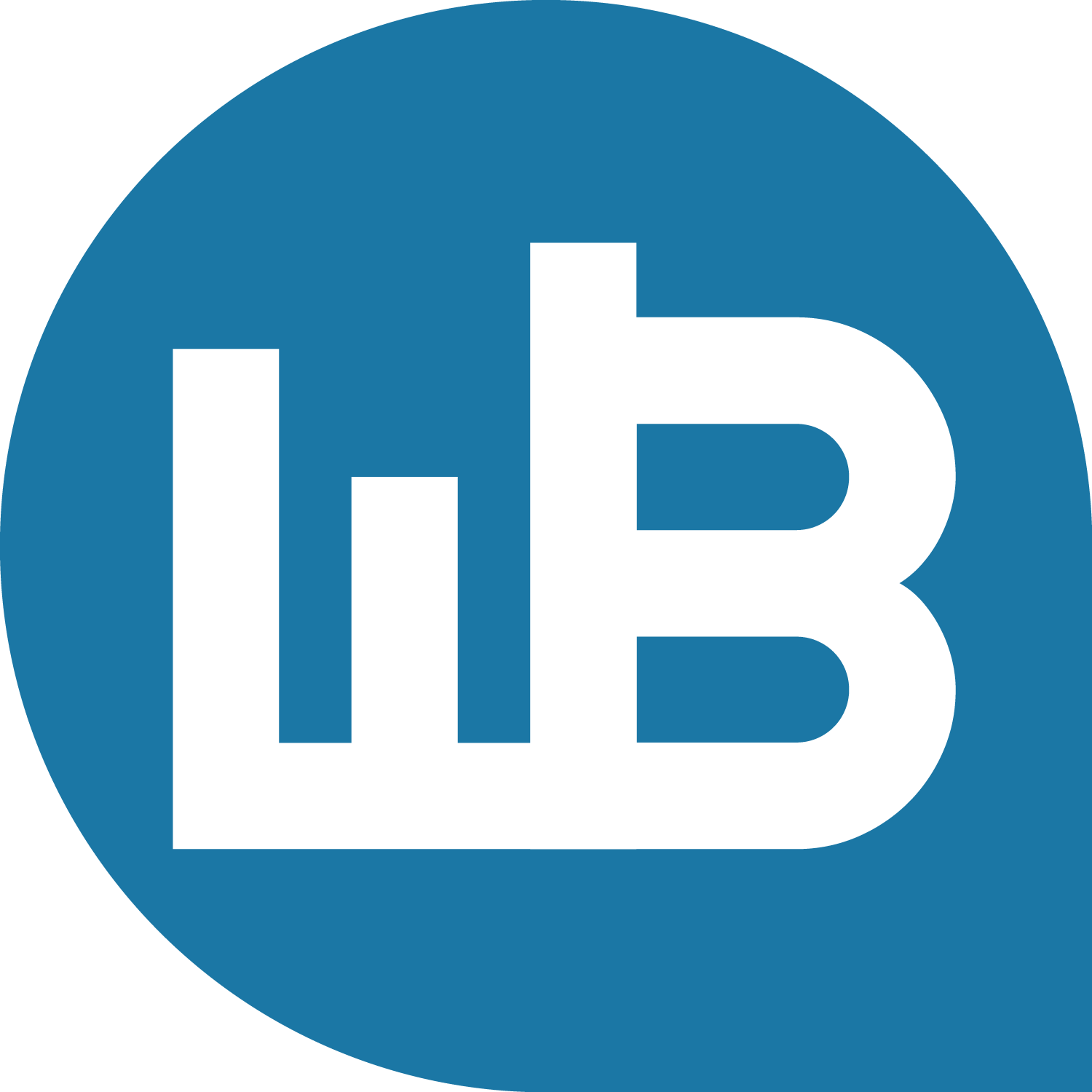 Controlling
7
[Speaker Notes: 5 Partielle Optimierung Menge.xls]
GewinnorientierungControlling
Der Gesamtgewinn aus den Quellen wird wie bei den Kampagnen ermittelt
Die Substitution zwischen den Kampagnen wird mit dem ganzheitlichen Report vorbereitet
Ertragsrechnung ordnet die Besucherquellen nach dem Grenzgewinn
Kontrollgröße ist Gewinn pro Konversion – hilfsweise KUR
Ebook Controlling Web-Business
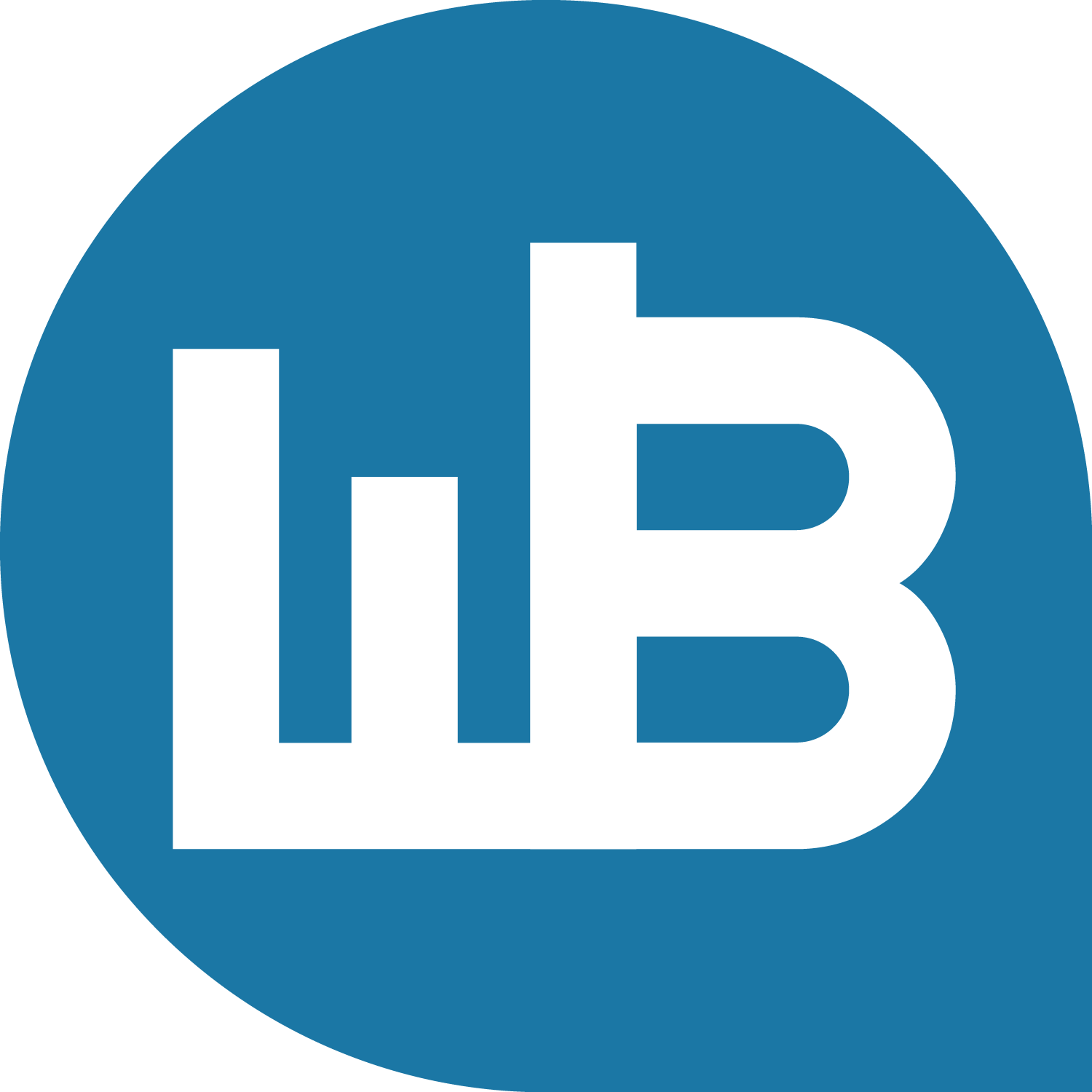 Virtuelle Produktion
8
Kampagnenranking nach spezifischem Gewinn
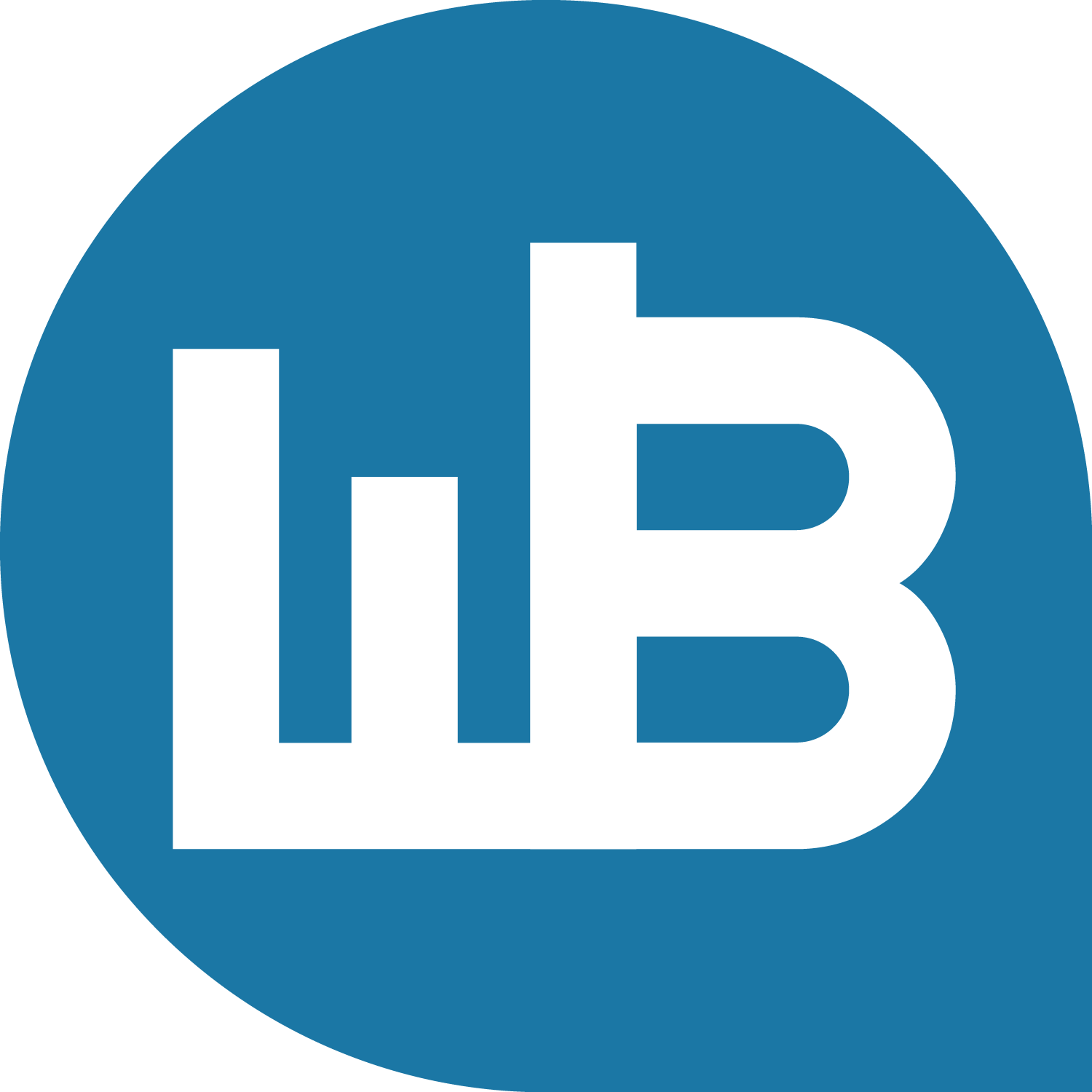 Controlling
9
[Speaker Notes: 5 Partielle Optimierung Menge.xls]
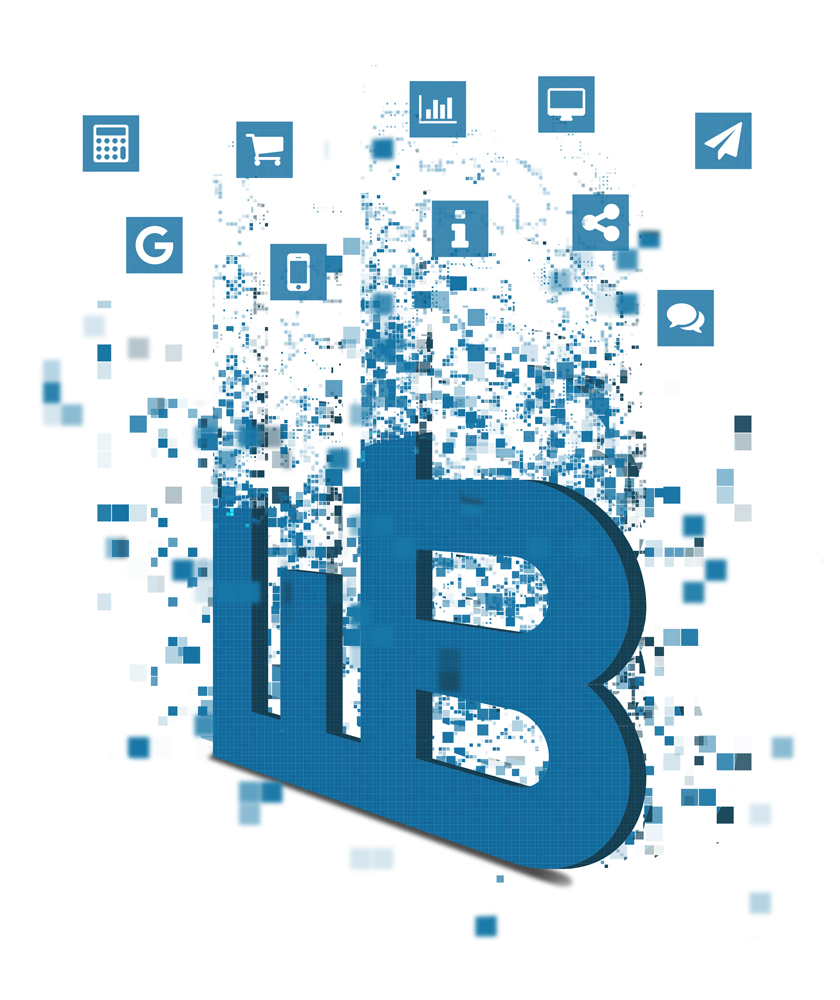 Zusammenfassung Controlling
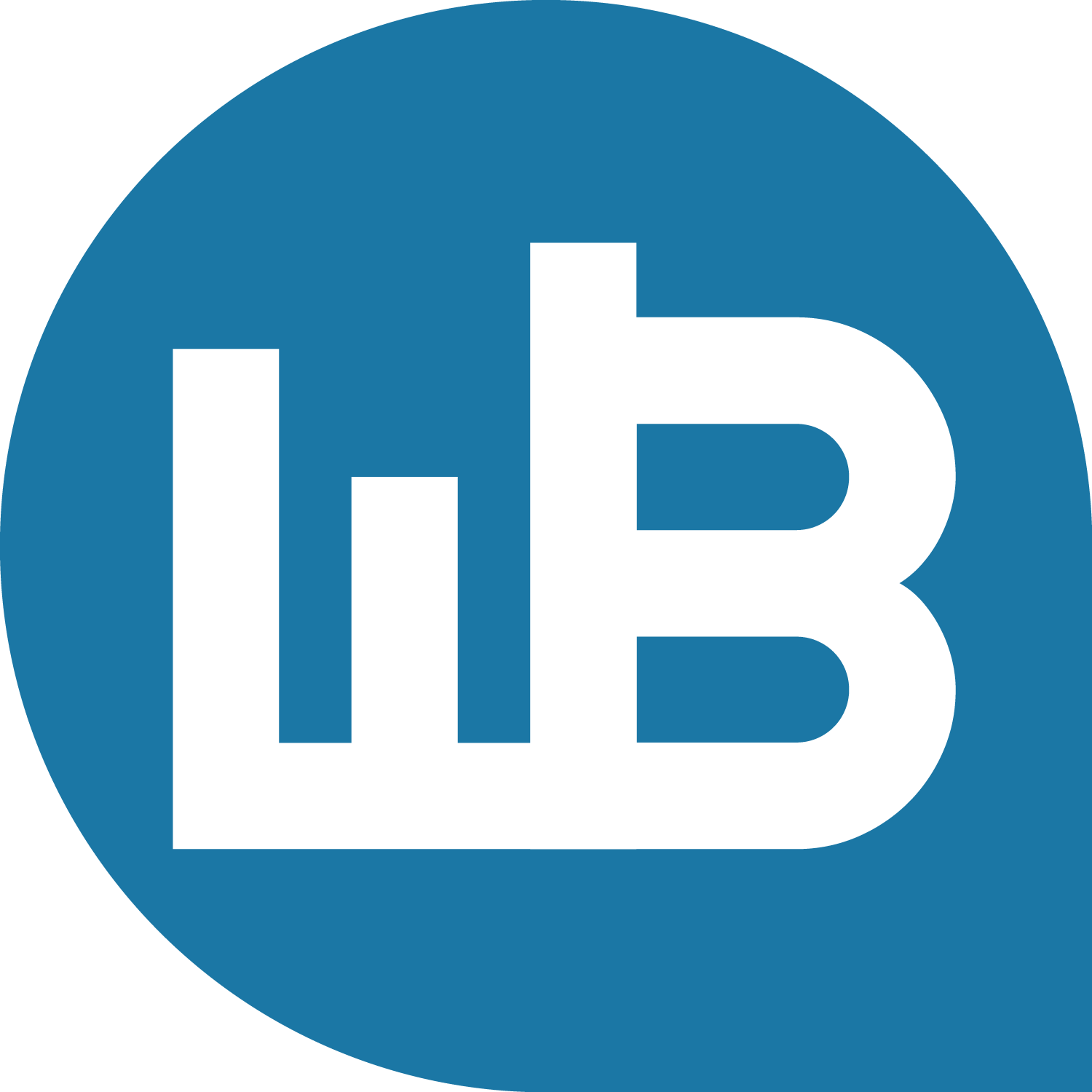 Controlling
10
Controlling ZusammenfassungZusammenfassung
Kampagnen werden nach den Besuchern geordnet
Der Controlling-Bericht listet Kosten und Gewinne
Besucherquellen werden wie Kampagnen geordnet
Grenzbetrachtungen zeigen Maxima und Wendepunkte auf
Der ganzheitliche Bericht ist die Königsdisziplin im Controlling
Im Optimum haben die Kampagnen gleiche Grenzerträge
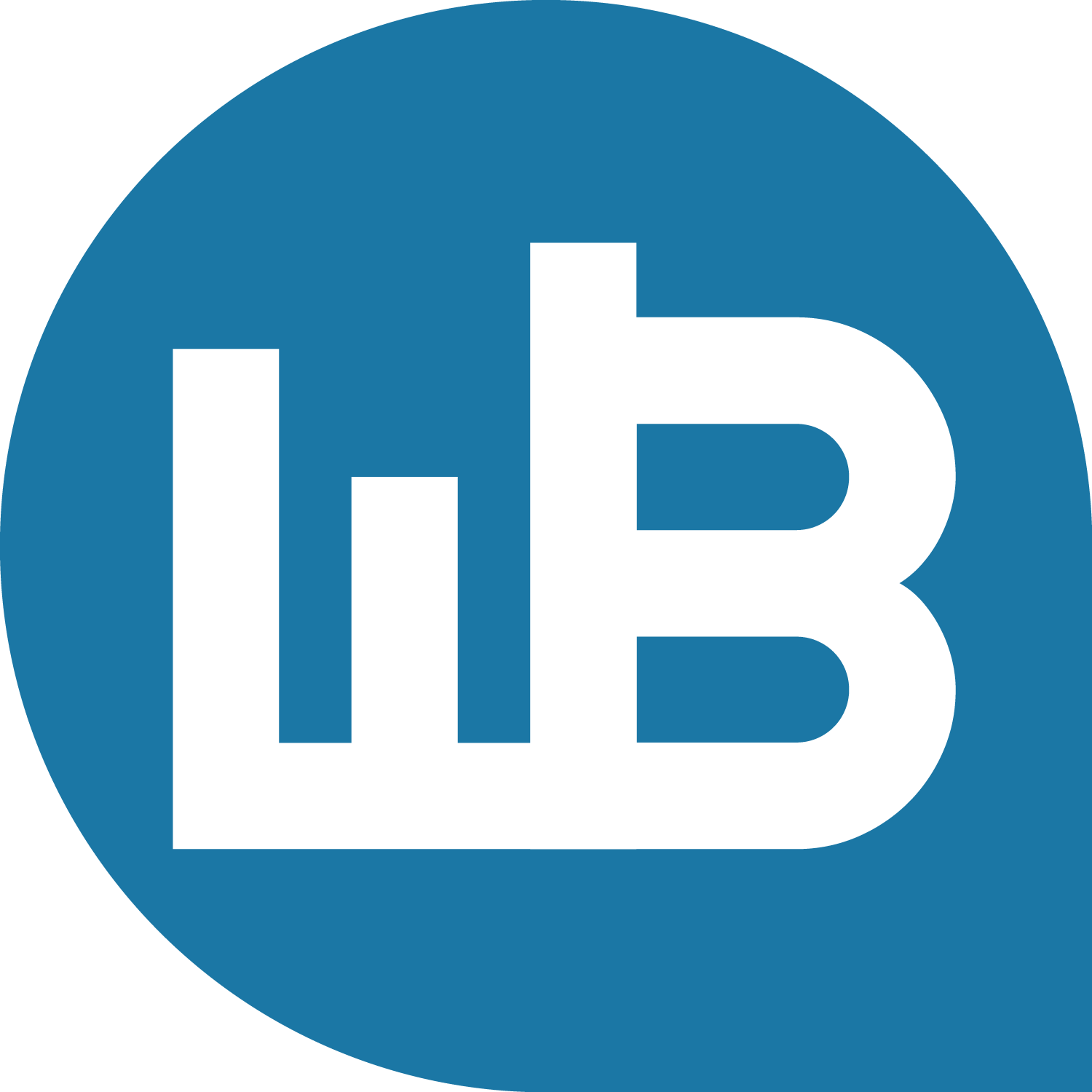 Controlling
11